Методическая разработкаКОМПЬЮТЕРНАЯ ПРЕЗЕНТАЦИЯ ПРАКТИЧЕСКИХ ДОСТИЖЕНИЙ ПРОФЕССИОНАЛЬНОЙ ДЕЯТЕЛЬНОСТИ (ЛИЧНОГО ВКЛАДА В РАЗВИТИЕ ОБРАЗОВАНИЯ)
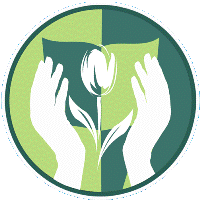 Мое профессиональное кредо: 
«Моя профессия –учитель-логопед, что означает множество трудов и радостных побед !»
Ближенская Светлана Витальевна
Учитель-логопед  МБДОУ «Детский сад №46»
Саров  2018
ТЕМА                    Индивидуальный логопедический маршрут                           сопровождения ребенка с ДЦП
Условия формирования личного вклада педагога в развитие образования.
Научно-исследовательские условия
Поиск педагогической и психологической литературы по ИЛМС.
Изучение передового педагогического опыта.
Методические условия
 Разработка индивидуального логопедического маршрута сопровождения ребенка с ДЦП .
 Разработка речевой карты на ребенка с ДЦП.
 Разработка перспективного плана работы с ребенком ДЦП. 

Организационно-педагогические условия
Участие в методическом объединении учителей – логопедов.
Участие в профессиональных сообществах и обмен практическим опытом.
Курсы повышения квалификации «Актуальные проблемы коррекции нарушений речи детей в дошкольной образовательной организации на этапе введения ФГОС дошкольного образования»
Участие в рабочей группе по разработке индивидуального логопедического маршрута сопровождения ребёнка с ДЦП.
Теоретическое обоснование
Теоретической и методологической основой индивидуального логопедического маршрута сопровождения (ИЛМС)  являются положения, разработанные в отечественной логопедии : о необходимости дифференцированного и индивидуального подхода в системе помощи детям с нарушениями развития  Л. С. Выготским, 
          В. И. Лубовским, У.В.Ульенковой.

      Индивидуальный логопедический маршрут сопровождения :
      -Это не единовременная помощь, а долговременная поддержка ребенка , в основе которой лежит четкая организация, направленная на выбор варианта решения его актуальных проблем.

     -Это система методов и приемов, направленных на оказание всесторонней помощи ребенку с ДЦП, родителям, педагогам в выявлении проблем его развития, в поиске их эффективного решения и развитие задатков и способностей ребенка.
Актуальность личного вклада в развитие образования
« Содержание образования и условия организации обучения и воспитания обучающихся с ограниченными возможностями здоровья определяются адаптированной образовательной программой…»   (статья 79)
ФЗ «Об образовании в Российской Федерации»
Противоречия:
 Общепринятой структуры индивидуального логопедического маршрута сопровождения детей с ДЦП не существует.
В интернет - сообществе представлен опыт педагогов-практиков, работающих с детьми с ОНР в ДОУ, с ЗПР в школе и дошкольном образовании. 
Отсутствует опыт работы специалистов по сопровождению детей с ДЦП.
Ведущая педагогическая идея.
Включение детей с ДЦП в  исследовательский поиск на индивидуальных занятиях через разработку индивидуального логопедического маршрута сопровождения , который  будет способствовать  коррекции речевого и моторного развития.
Цель и задачи
Цель: определить стратегию логопедического сопровождения направленную на реализацию задач коррекционно – развивающей работы с учётом клинической неоднородности контингента воспитанников с ДЦП.

     Задачи:
   Разработать модель построения индивидуального логопедического маршрута сопровождения ( ИЛМС) (структуру, содержание, формы, методы).
   Разработать перспективный план работы по индивидуальному логопедическому маршруту сопровождения ( ИЛМС).
   Обеспечить взаимодействие со специалистами ДО.
   Повышать компетентность родителей, вовлечь в образовательный процесс.
Этапы работы в рамках индивидуального логопедического маршрута сопровождения
Аналитический этап.
Сбор анамнестических данных.

Анализ документов ПМПК.

Заключение врача.

Обсуждение с родителями и педагогами проблем ребенка.
Диагностический этап.
Цель: всестороннее изучение и оценка уровня речевого развития.

Задачи: 
Тонко дифференцировать степень и характер нарушений речевого и умственного развития.

Оценить уровень воздействия двигательной недостаточности на особенности психоречевого развития ребенка.

Учитывать соотношение речевых и неречевых нарушений в структуре дефекта и определить сохранные механизмы.
Подготовительный этап.
Цель: создание оптимальных условий для динамического речевого развития ребенка с ДЦП в соответствии  с его возрастными, клиническими и индивидуально- психологическими особенностями.
Задачи: 
Дать краткую характеристику уровня речевого и двигательного развития.

Определить направление и задачи коррекционной работы на год обучения.

Обеспечить консультативно- практическую помощь родителям в доступной форме.
Основной этап.
Цель: нормализация  и совершенствование познавательной деятельности, компенсация недостатков развития.
Задачи:
Разработать индивидуальное логопедическое сопровождение в рамках лексической темы.
Повышать эффективность логопедического сопровождения.
Разработать план повышения родительской компетентности.
Фрагмент перспективного плана по ИЛМС Татьяны Д.
Фрагмент перспективного плана по ИЛМС Данилы К.
Работа с воспитателями и родителями
Работа с воспитателями
соблюдение преемственности в оказании индивидуального подхода между логопедом и воспитателем
выполнение воспитателем рекомендаций логопеда
осуществление воспитателем систематического контроля за правильностью речи детей, исправление ошибок, выработка самоконтроля за произношением
закрепление воспитателем изученных лексических тем
Работа с родителями
педагогическое просвещение родителей об особенностях развития детей с ДЦП, детей с речевыми нарушениями 
выполнение родителями рекомендаций логопеда
осуществление родителем систематического контроля за правильностью речи ребенка, исправление ошибок, выработка самоконтроля за произношением
Аналитико- прогностический этап
Цель: анализ эффективности индивидуального- логопедического маршрута сопровождения.
Задачи:
1. Выявить:
«западающие» стороны развития;
реальные трудности в реализации задач;
2. Анализировать:
причины и пути решения проблем;
личностные особенности ребенка;
внешние факторы (режим посещаемости, лечения и др ).
3. Модифицировать задачи с учетом конкретных темпов освоения ребенком программного материала.
Диапазон личного вклада Новизна
Разработана адаптированная  индивидуальная программа сопровождения ребенка с ДЦП, которая позволяет индивидуализировать логопедическую работу по содержанию, технологиям, взаимодействию с ребенком и родителями. 
Разработана модель построения логопедического маршрута. 
Разработан перспективный план индивидуальной  работы с различными категориями детей с ДЦП.
Результативность профессиональной педагогической деятельности
Использование  индивидуального логопедического маршрута сопровождения (ИЛМС) в индивидуальной работе с детьми ДЦП способствовало коррекции речевого и моторного развития.


Повысился  уровень профессионального образования учителя – логопеда.


Повысился уровень компетенции родителей по вопросам индивидуального развития ребёнка с ДЦП.
Транслируемость практических достижений
Открытый показ индивидуального логопедического занятия с ребенком ДЦП  по лексической теме «Дикие животные».
Семинар-практикум для воспитателей и родителей  «Организация комплексного подхода к ребёнку с ОВЗ» «Индивидуальное сопровождение ребёнка с ДЦП»
Выступление на педагогическом совете « Индивидуальный логопедический маршрут сопровождения ребенка с ДЦП».
Методическом объединении учителей-логопедов ДОУ .
Литература
Федеральный закон от 29 октября 2012 года № 273 – ФЗ «Об образовании в Российской Федерации»
Приказ Министерства образования и науки Российской Федерации (Минобрнауки России) от 17 октября 2013г. №1155 г.Москва «Об утверждении федерального государственного образовательного стандарта дошкольного образования».
Левченко И.Ю., Приходько О.Г. Технологии обучения и воспитания детей с нарушениями опорно – двигательного аппарата. -М., 2001.
Сековец. Л. С. Комплексная физическая реабилитация детей с нарушением опорно-двигательного аппарата. –М., Школьная пресса., 2008.
Благодарю за внимание